PRODUCT LIFECYCLE
MANAGEMENT
The Stages of a Product’s Journey
PRODUCT 
LIFECYCLE
Stages of the Product Lifecycle
Development Stage
Introduction Stage
Growth Stage
Maturity Stage
Decline Stage
Description: This is the initial phase where a product is conceptualized, designed, and developed.
Description: The product is launched into the market.
Description: The product starts gaining market 
acceptance and sales increase rapidly.
Description: Sales growth starts to slow down as the product reaches peak market penetration.
Description: Sales begin to decline as the product becomes outdated or loses relevance.
Product Lifecycle Management
Development
Introduction
Growth
Maturity
Decline
Stage
Stage
Stage
Stage
Stage
4
1
2
3
5
This is the initial phase where a product is conceptualized, designed, and 
developed.
The product is 
launched into 
the market.
The product starts gaining market 
acceptance and 
sales increase 
rapidly.
Sales growth starts 
to slow down as the product reaches peak market penetration.
Sales begin to 
decline as the 
product becomes outdated or loses relevance.
Product Lifecycle Management
01
02
03
04
05
Development
Introduction
Growth
Maturity
Decline
Stage
Stage
Stage
Stage
Stage
This is the initial phase where a product is conceptualized, designed, and 
developed.
The product is launched into the market.
The product starts gaining market acceptance and sales increase rapidly.
Sales growth starts to slow down as the product reaches peak market penetration.
Sales begin to decline 
as the product becomes outdated or loses relevance.
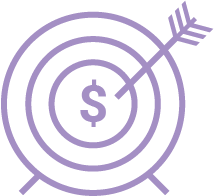 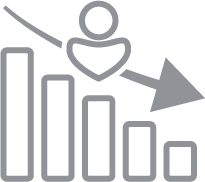 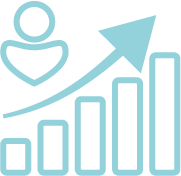 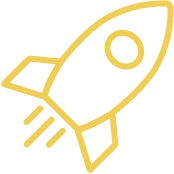 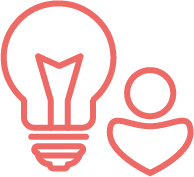 Product Lifecycle Management
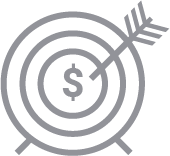 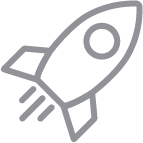 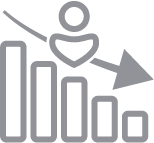 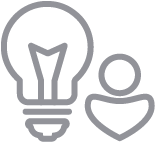 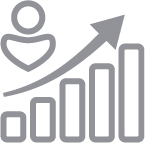 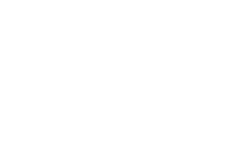 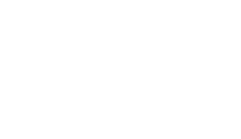 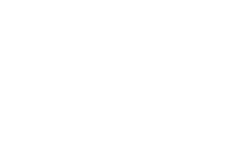 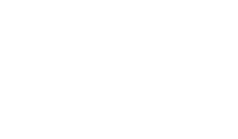 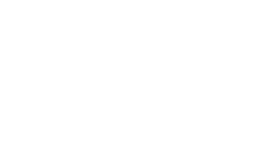 Development Stage
Introduction Stage
Growth Stage
Maturity Stage
Decline Stage
The product is launched
 into the market.
Sales growth starts to slow down as the product reaches peak market penetration.
This is the initial phase where 
a product is conceptualized, designed, and developed.
Sales begin to decline as the product becomes outdated or loses relevance.
The product starts gaining market acceptance and sales increase rapidly.
Product Lifecycle Management
Maturity 
Stage
Development 
Stage
Introduction Stage
Growth
Stage
Decline 
Stage
Sales growth starts to slow down as the product reaches peak market penetration.
This is the initial phase where a product is conceptualized, designed, and developed.
The product is launched
 into the market.
The product starts gaining market acceptance and sales increase rapidly.
Sales begin to decline as the product becomes outdated or loses relevance.
05
01
02
03
04
Product Lifecycle Management
Чч
Чч
Чч
Чч
Чч
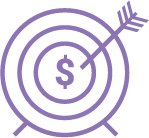 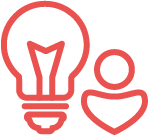 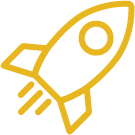 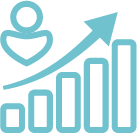 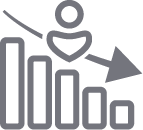 Decline Stage
Maturity Stage
Growth Stage
Introduction Stage
Development Stage
Sales growth starts to slow down as the product reaches peak market penetration.
Sales begin to decline as the product becomes outdated or loses relevance.
The product starts gaining market acceptance and sales increase rapidly.
The product is launched
 into the market.
This is the initial phase where a product is conceptualized, designed, and developed.
Product Lifecycle Management
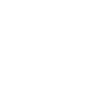 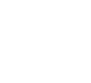 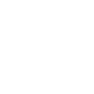 Development
Introduction
Growth
STAGE 1
STAGE 2
STAGE 3
This is the initial phase where a product is conceptualized, 
designed, and developed.
The product is launched
 into the market.
The product starts gaining market acceptance and sales increase rapidly.
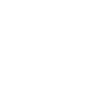 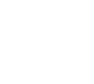 Decline
Maturity
STAGE 5
STAGE 4
Sales begin to decline as the product becomes outdated or loses relevance.
Sales growth starts to slow down as the product reaches peak market penetration.
Product Lifecycle Management
1
2
3
4
5
Development Stage
Introduction Stage
Growth Stage
Maturity Stage
Decline Stage
This is the initial phase where a product is conceptualized, designed, and developed.
The product is launched into the market.
The product starts gaining market acceptance and sales increase rapidly.
Sales starts to slow down as the product reaches peak market penetration.
Sales begin to decline as the product becomes outdated or loses relevance.
Product Lifecycle Management
Maturity
Introduction
Sales starts to slow down as the product reaches peak market penetration.
The product is launched 
into the market.
4
2
Decline
Growth
Development
Sales begin to decline as the product becomes outdated or loses relevance.
This is the initial phase where 
a product is conceptualized, designed, and developed.
The product starts gaining market acceptance and sales increase rapidly.
5
3
1
Product Lifecycle Management
01
03
04
02
05
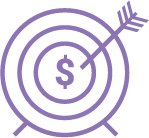 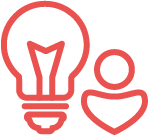 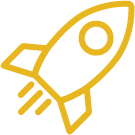 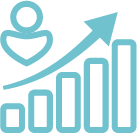 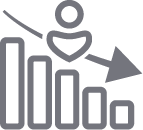 Development
Growth
Maturity
Introduction
Decline
This is the initial phase where a product is conceptualized, 
designed, and 
developed.
The product starts
 gaining market acceptance and 
sales increase rapidly.
Sales starts to slow 
down as the product reaches peak market penetration.
The product is 
launched into the 
market.
Sales begin to 
decline as the
 product becomes outdated or loses relevance.
Product Lifecycle Management
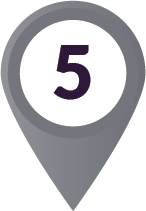 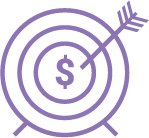 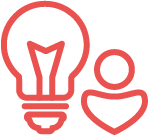 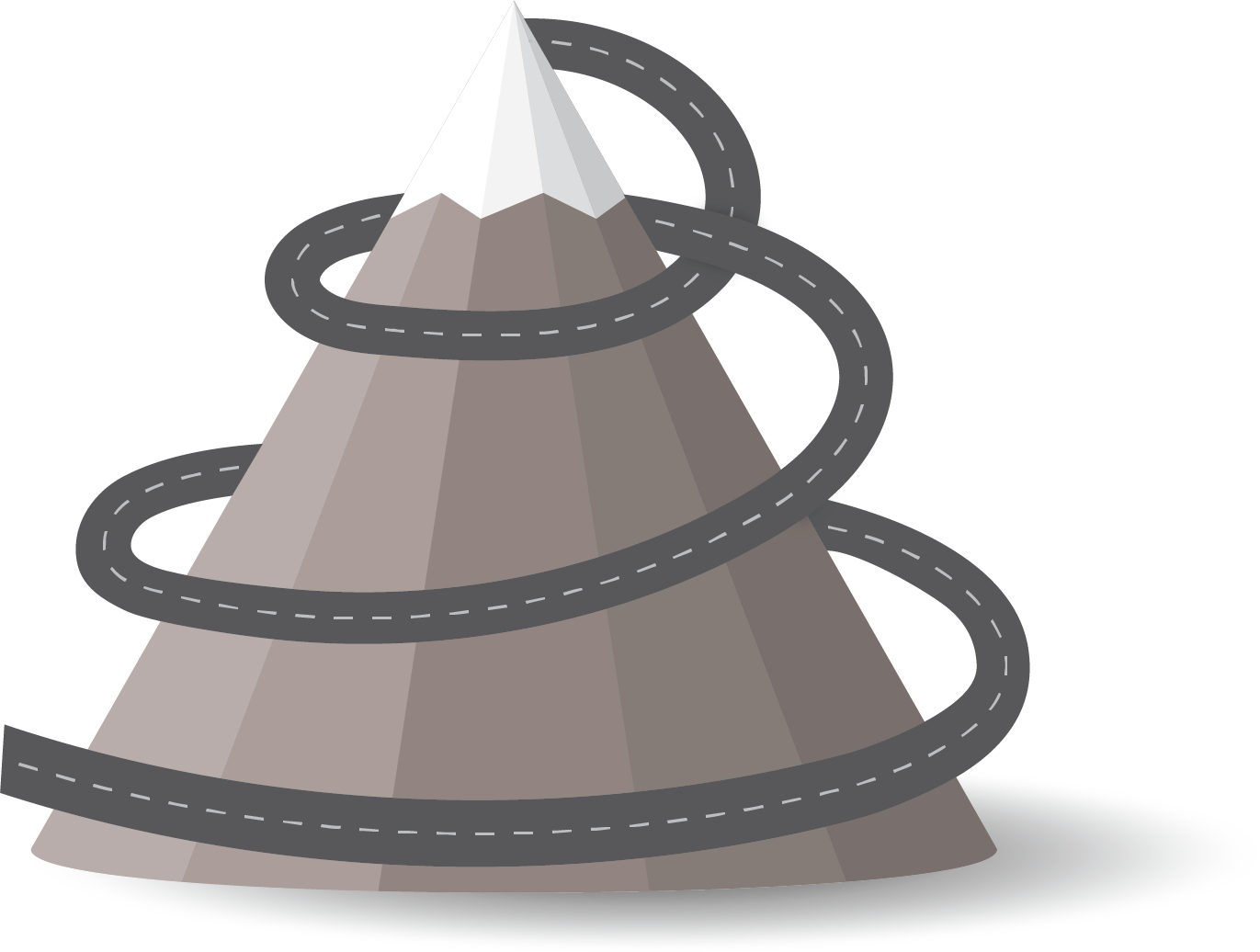 Development Stage
Maturity Stage
Sales growth starts to slow down as the product reaches peak market penetration.
This is the initial phase 
where a product is
conceptualized, designed, 
and developed.
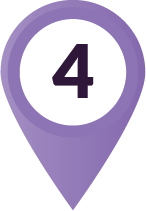 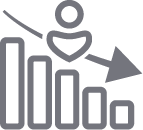 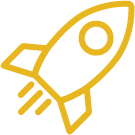 Introduction Stage
Decline Stage
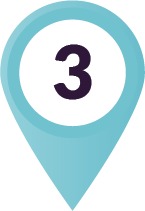 The product is launched into 
the market.
Sales begin to decline as the product becomes outdated or loses relevance.
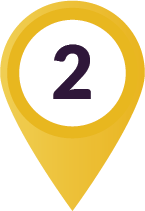 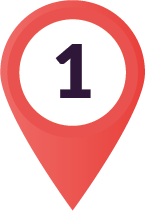 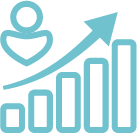 Growth Stage
The product starts gaining 
market acceptance and sales
increase rapidly.
Product Lifecycle Management
5
4
3
2
1
Development
Introduction
Growth
Maturity
Decline
Stage
Stage
Stage
Stage
Stage
This is the initial phase
where a product is conceptualized, designed, and developed.
The product is
 launched into the 
market.
The product starts gaining market acceptance and
 sales increase rapidly.
Sales growth starts to slow down as the product 
reaches peak market penetration.
Sales begin to decline as 
the product becomes outdated or loses 
relevance.
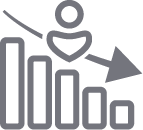 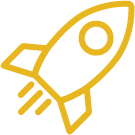 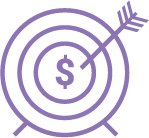 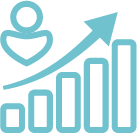 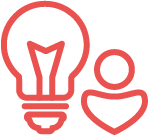 Product Lifecycle Management
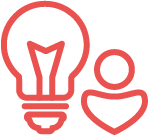 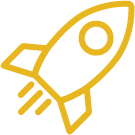 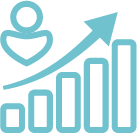 Development
Introduction
Growth
Maturity
Decline
Stage 01
Stage 02
Stage 03
Stage 04
Stage 05
This is the initial 
phase where a 
product is
conceptualized, 
designed, and 
developed.
Sales growth 
starts to slow 
down as the 
product reaches 
peak market 
penetration.
The product is 
launched into 
the market.
The product 
starts gaining market accep-
tance and sales
increase rapidly.
Sales begin to decline as 
the product 
becomes 
outdated or
loses relevance.
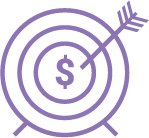 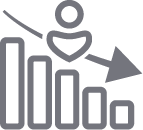 Product Lifecycle Management
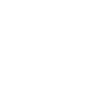 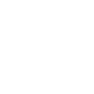 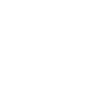 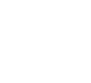 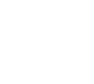 Growth
Maturity
Decline
Development
Introduction
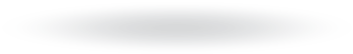 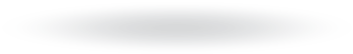 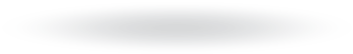 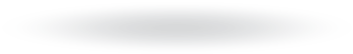 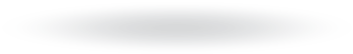 Stage 04
Stage 03
Stage 05
Stage 01
Stage 02
Sales begin to decline as 
the product becomes 
outdated or loses relevance.
Sales growth starts to 
slow down as the 
product reaches peak 
market penetration.
The product starts gaining market acceptance and sales increase rapidly.
This is the initial phase
where a product is
conceptualized, 
designed, and 
developed.
The product is launched into the market.
Product Lifecycle Management
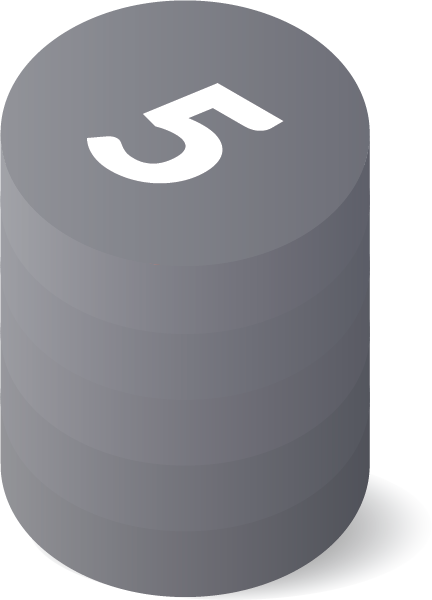 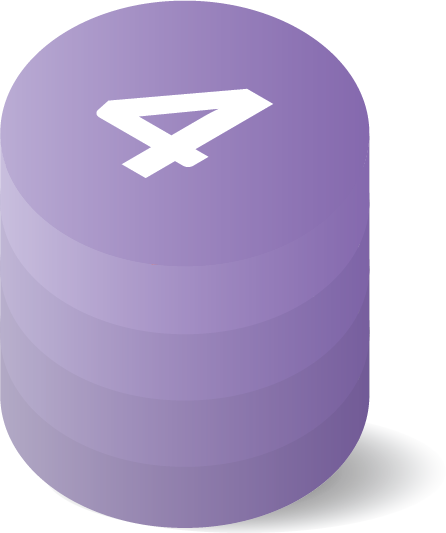 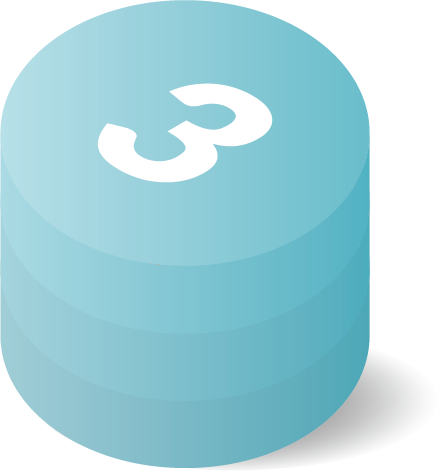 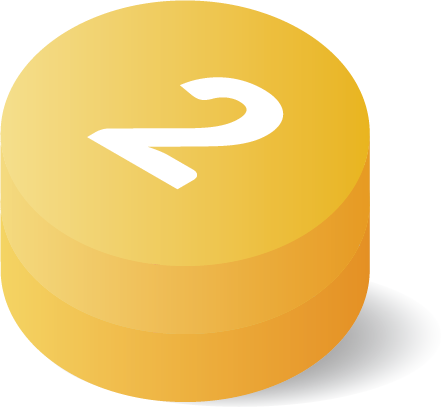 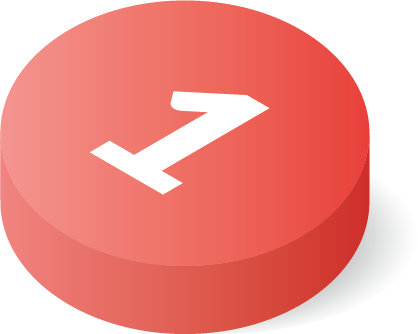 Development
Introduction
Growth
Maturity
Decline
Sales growth starts to slow down as the product reaches peak market penetration.
Sales begin to decline as the product becomes outdated or loses relevance.
The product starts gaining market acceptance and sales increase rapidly.
This is the initial phase where a product is conceptualized, designed, and developed.
The product is launched
 into the market.
Product Lifecycle Management
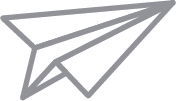 Development
Introduction
Growth
Decline
Maturity
Stage 01
Stage 02
Stage 03
Stage 05
Stage 04
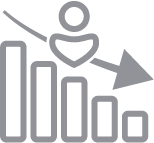 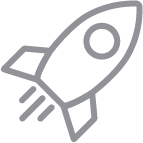 The product starts gaining market acceptance and sales increase rapidly.
Sales growth starts to slow down as the product reaches peak market penetration.
This is the initial phase where a product is conceptualized, designed, and developed.
The product is launched into the market.
Sales begin to decline as the product becomes outdated or loses relevance.
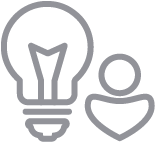 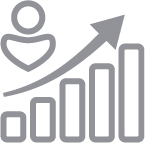 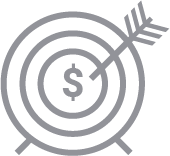 Product Lifecycle Management
STAGE 1
STAGE 3
STAGE 4
STAGE 5
STAGE 2
Development
Growth
Maturity
Decline
Introduction
This is the initial phase where a product is conceptualized, 
designed, and 
developed.
The product starts gaining market acceptance and sales increase rapidly.
Sales growth starts to slow down as the product reaches peak market penetration.
Sales begin to decline as the product becomes outdated or loses relevance.
The product is launched into the market.
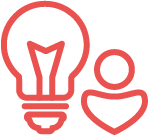 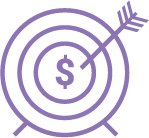 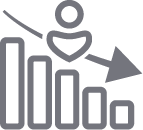 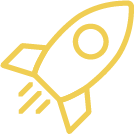 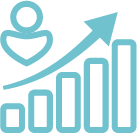 Product Lifecycle Management
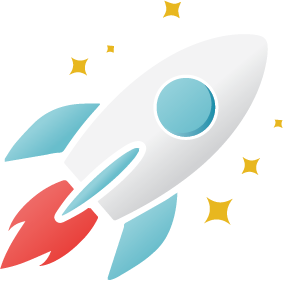 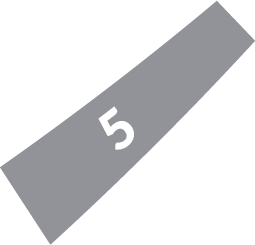 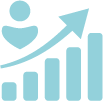 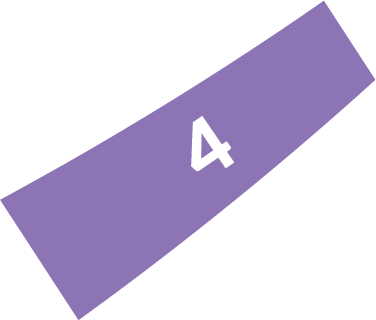 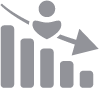 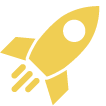 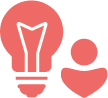 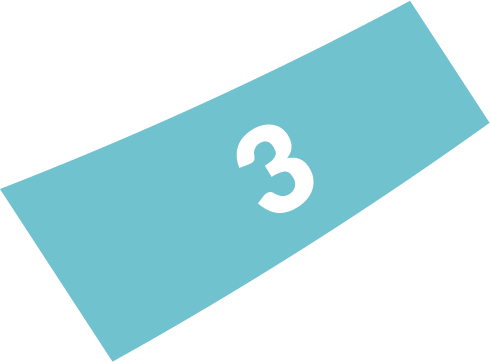 Development
Introduction
Growth
Maturity
Decline
This is the initial phase where a product is conceptualized, designed, and developed.
The product is launched
 into the market.
The product starts gaining market acceptance and sales increase rapidly.
Sales growth starts to slow down as the product reaches peak market penetration.
Sales begin to decline as the product becomes outdated 
or loses relevance.
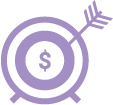 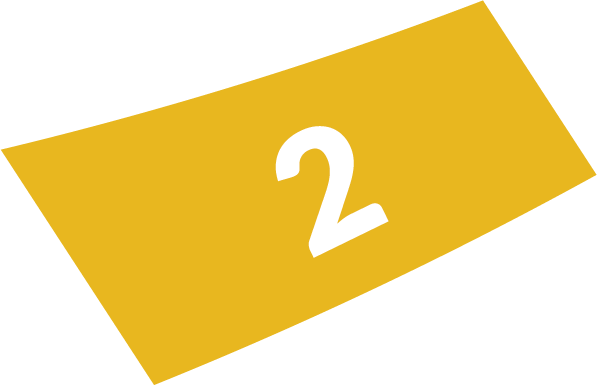 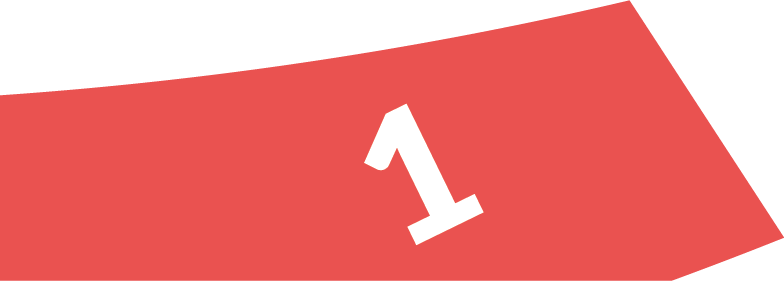 Product Lifecycle Management
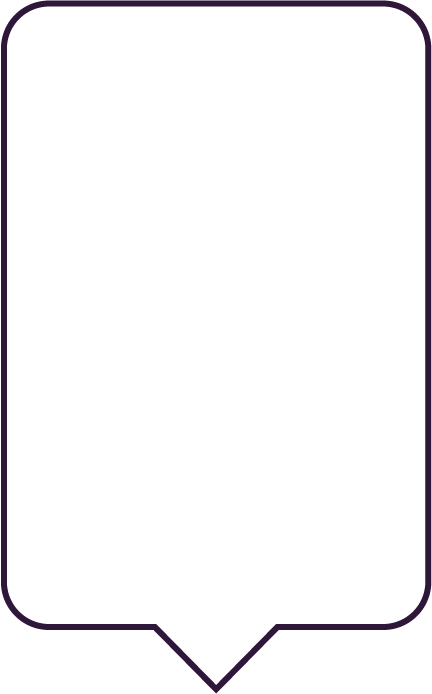 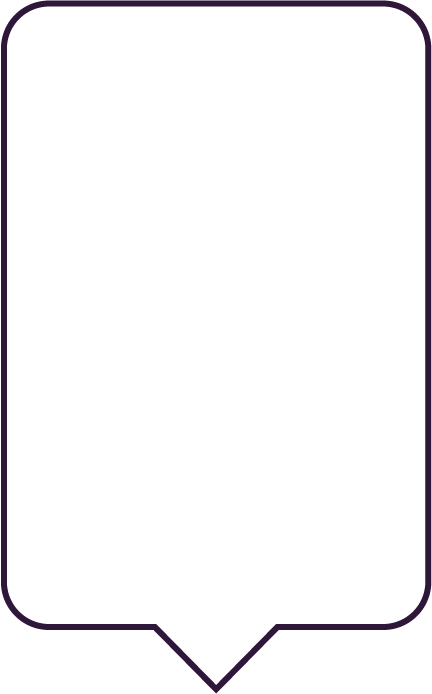 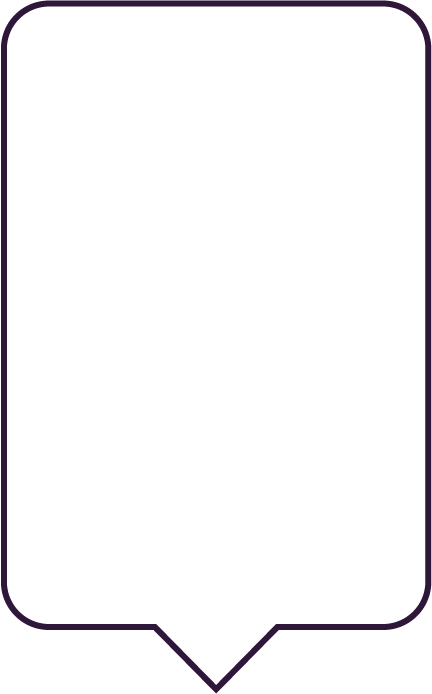 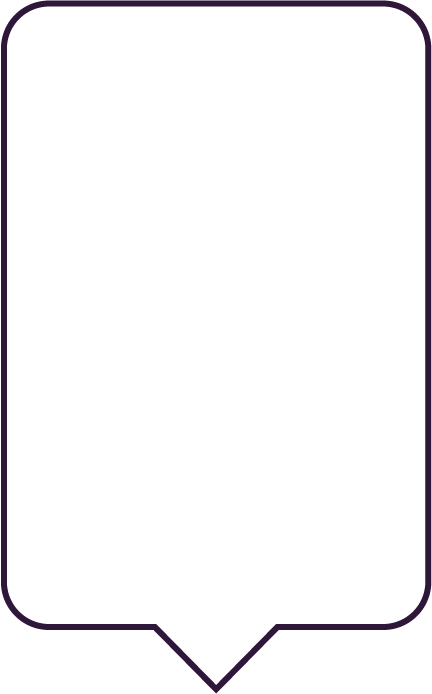 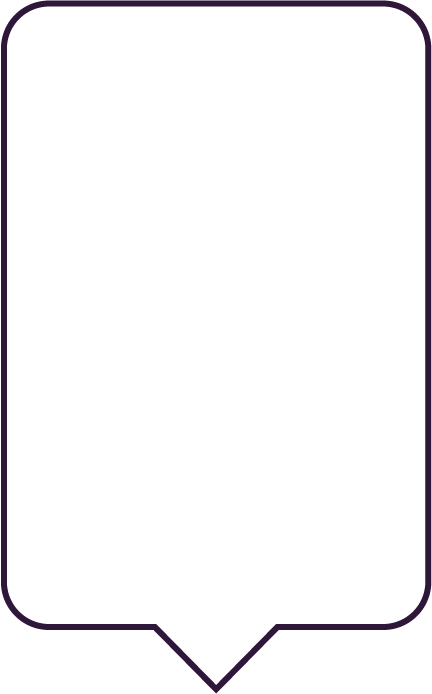 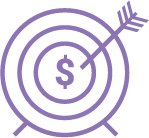 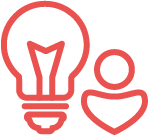 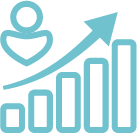 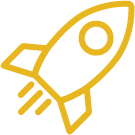 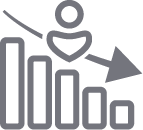 Development
Introduction
Growth
Maturity
Decline
Stage 01
Stage 02
Stage 03
Stage 04
Stage 05
This is the initial phase where 
a product is conceptualized,
designed, and developed.
The product is launched 
into the market.
Sales begin to decline as the product becomes outdated 
or loses relevance.
The product starts gaining market acceptance and sales increase rapidly.
Sales growth starts to slow down as the product reaches peak market penetration.
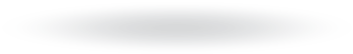 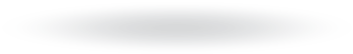 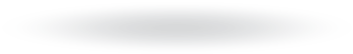 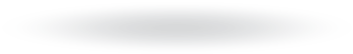 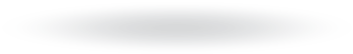 Product Lifecycle Management
1
3
5
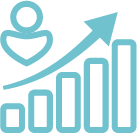 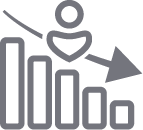 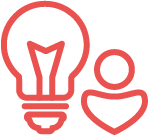 Development
Growth
Decline
This is the initial phase where 
a product is conceptualized,
designed, and developed.
The product starts gaining market acceptance and sales increase rapidly.
Sales begin to decline as the product becomes outdated or loses relevance.
2
4
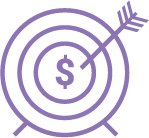 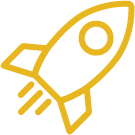 Introduction
Maturity
The product is launched into the market.
Sales growth starts to slow down as the product reaches peak market penetration.
Product Lifecycle Management
Growth
Maturity
Decline
Introduction
Development
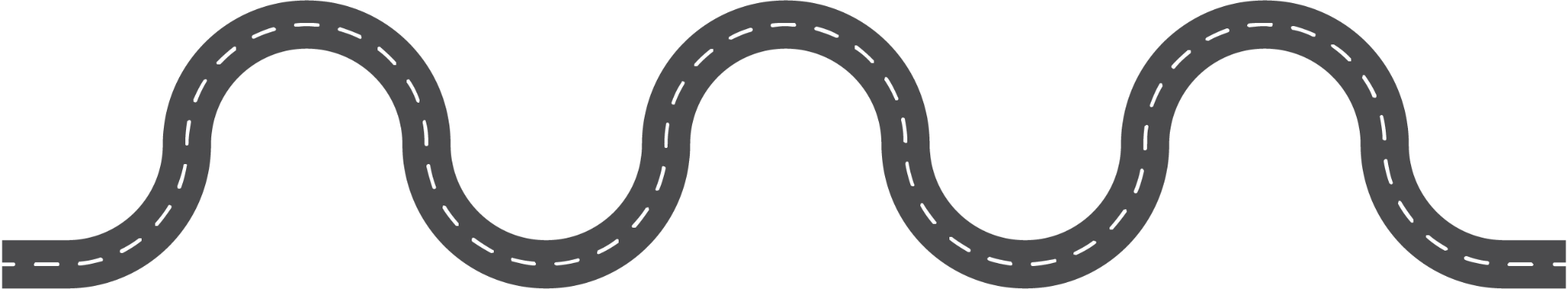 This is the initial phase where a product is conceptualized, 
designed, and developed.
The product starts gaining market acceptance and sales increase rapidly.
Sales growth starts to slow down as the product reaches peak market penetration.
Sales begin to decline as the product becomes outdated or loses relevance.
The product is launched into the market.
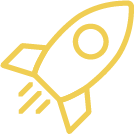 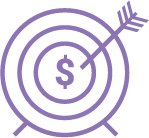 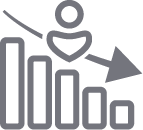 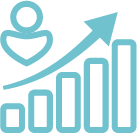 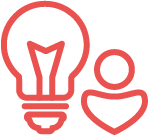 Product Lifecycle Management
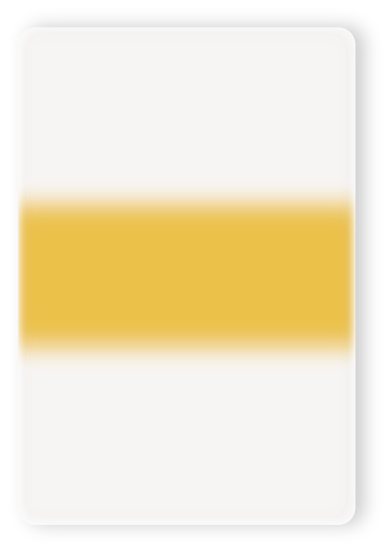 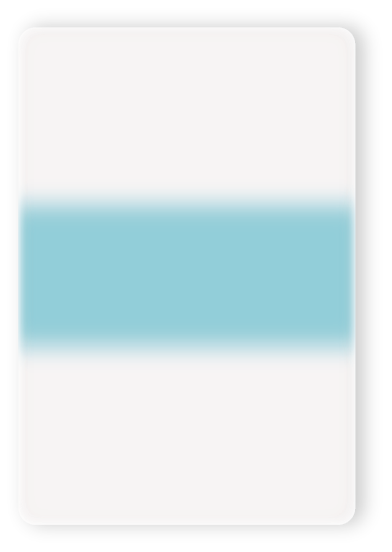 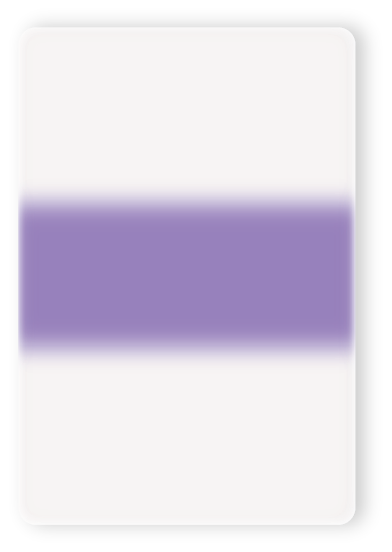 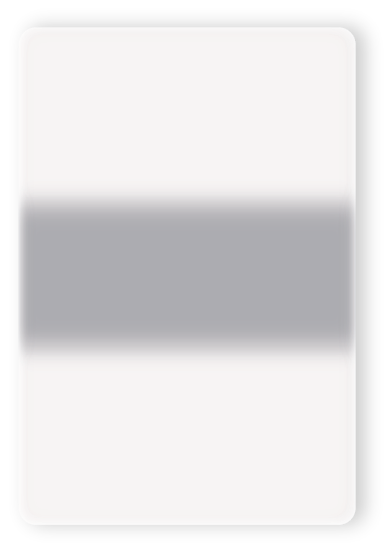 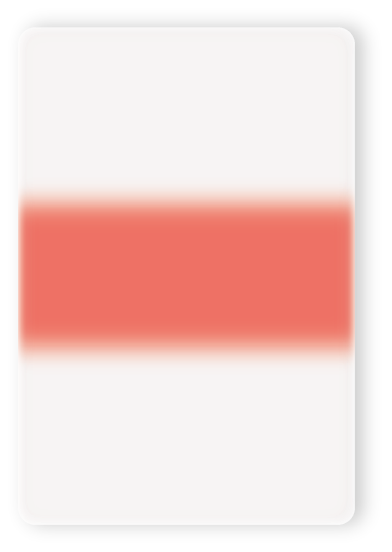 Development
Introduction
Growth
Maturity
Decline
Stage 01
Stage 02
Stage 03
Stage 04
Stage 05
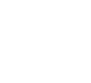 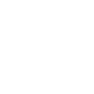 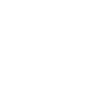 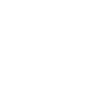 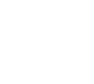 The product starts gaining market acceptance and sales increase rapidly.
Sales growth starts to slow down as the product reaches peak market penetration.
This is the initial phase where 
a product is conceptualized,
designed, and developed.
The product is launched 
into the market.
Sales begin to decline as the product becomes outdated 
or loses relevance.
Product Lifecycle Management
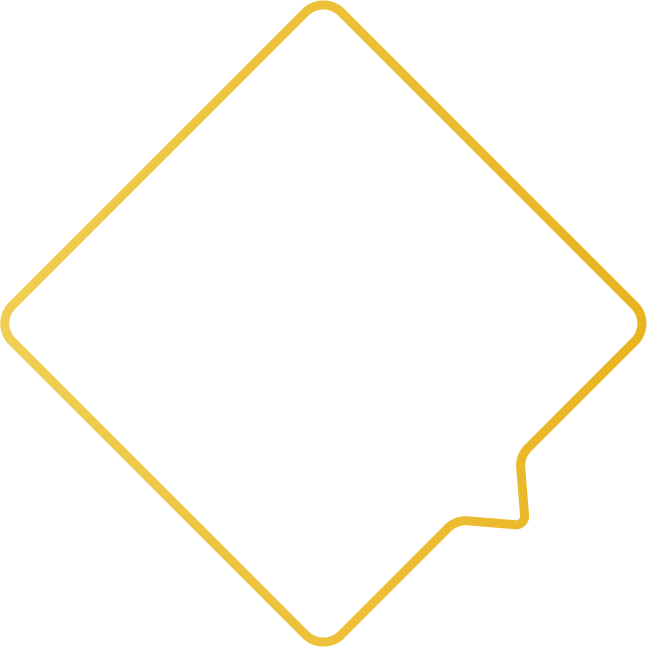 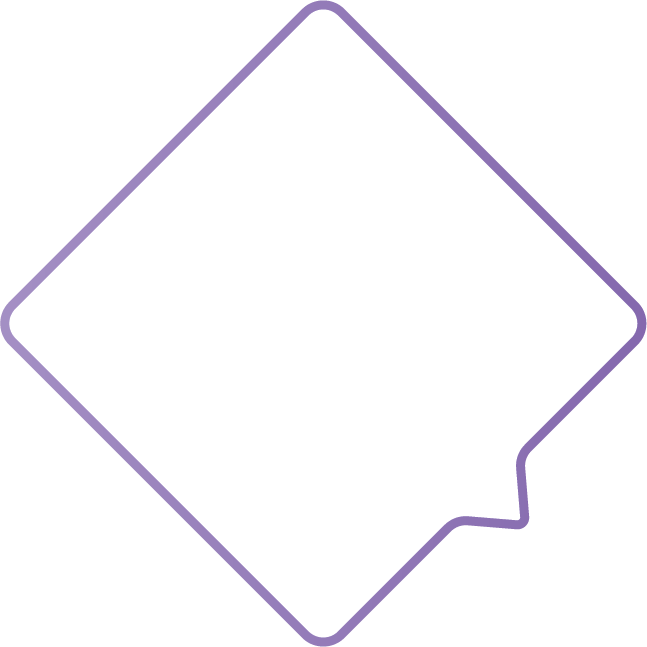 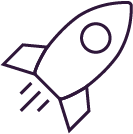 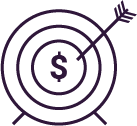 Decline
Maturity
Growth
Introduction
Development
Sales begin to decline as the product becomes outdated 
or loses relevance.
Sales growth starts to slow down as the product reaches peak market penetration.
The product starts gaining market acceptance and sales increase rapidly.
The product is launched 
into the market.
This is the initial phase where a product is conceptualized, designed, and developed.
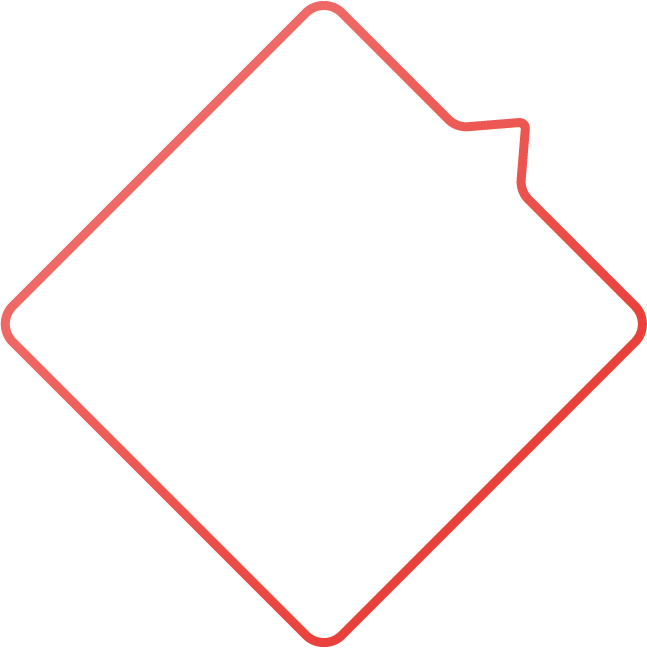 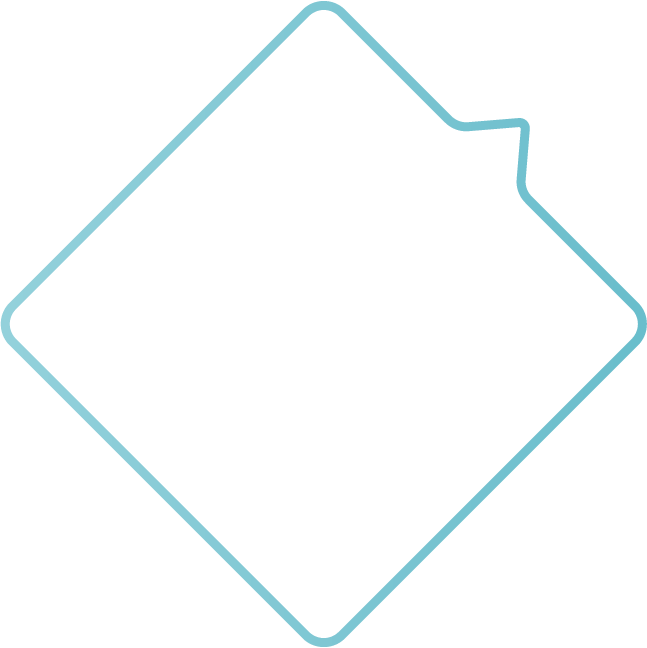 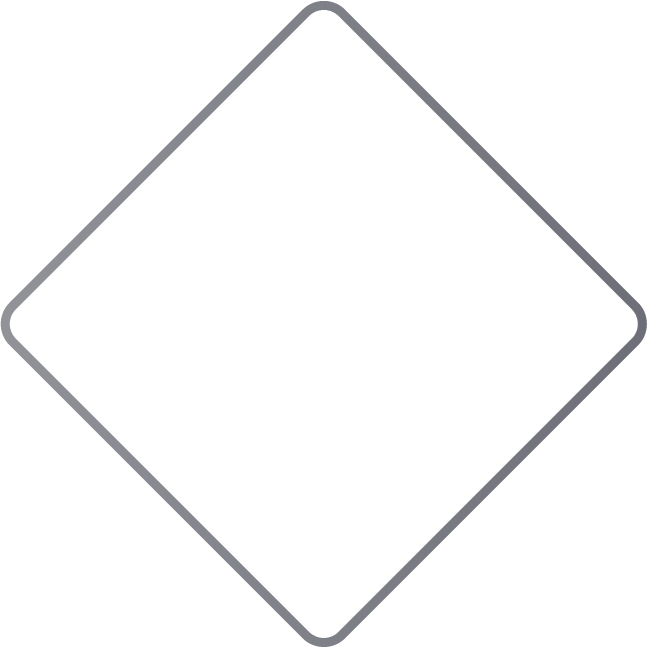 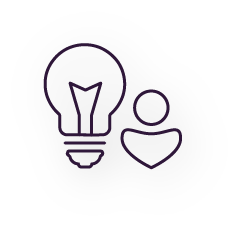 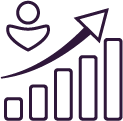 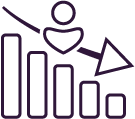 05
04
03
02
01
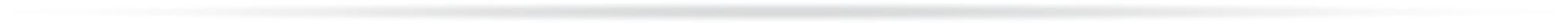 Product Lifecycle Management
05
02
01
04
03
Maturity
Growth
Decline
Introduction
Sales starts to slow down as the product reaches peak market penetration.
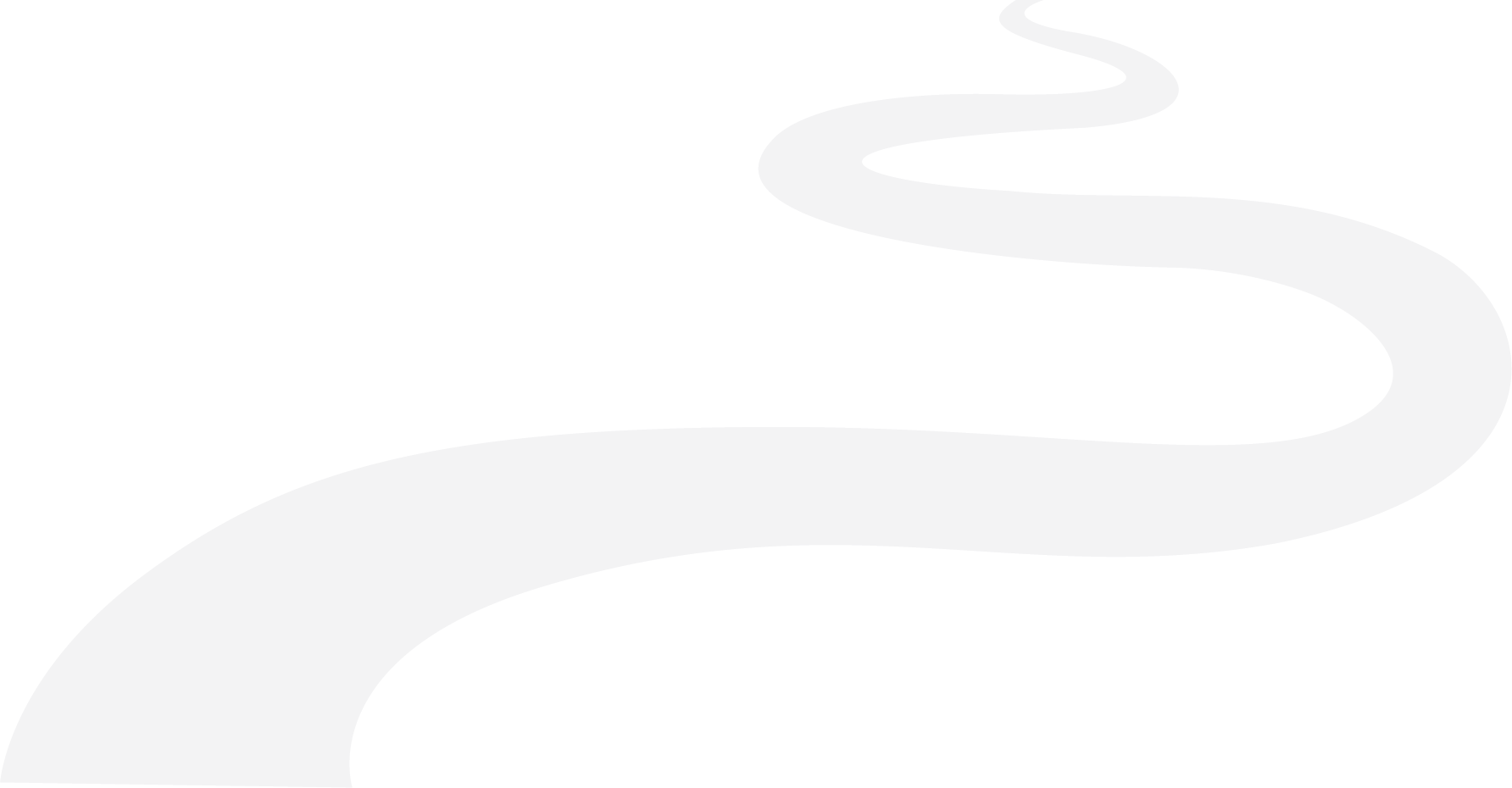 The product starts gaining market acceptance and 
sales increase rapidly.
The product is launched into the market.
Sales begin to decline as the
product becomes outdated or 
loses relevance.
Development
This is the initial phase where a product is conceptualized, 
designed, and developed.
Product Lifecycle Management
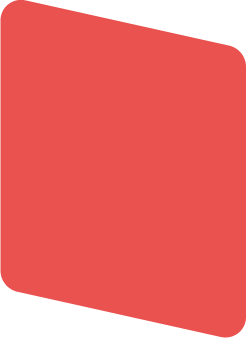 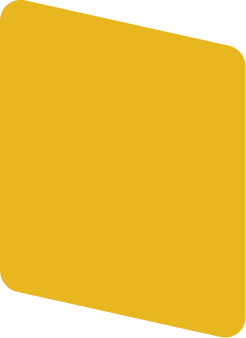 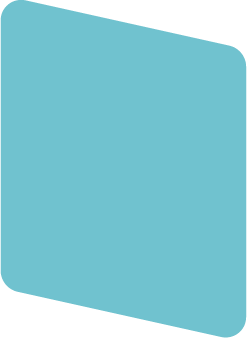 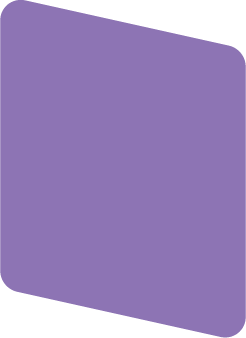 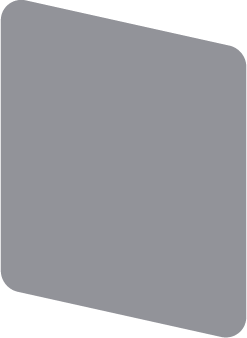 Development
Growth
Development
Maturity
Introduction
01
02
03
04
05
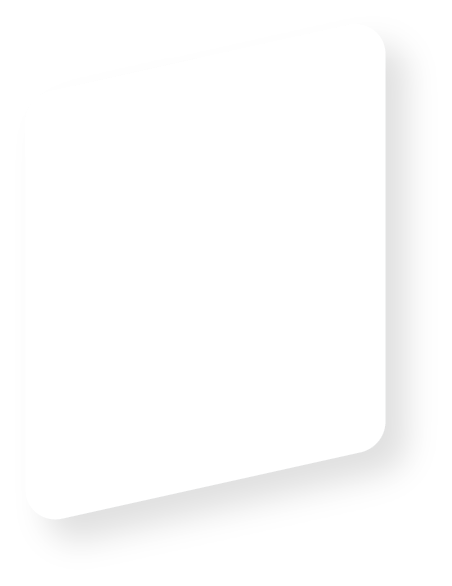 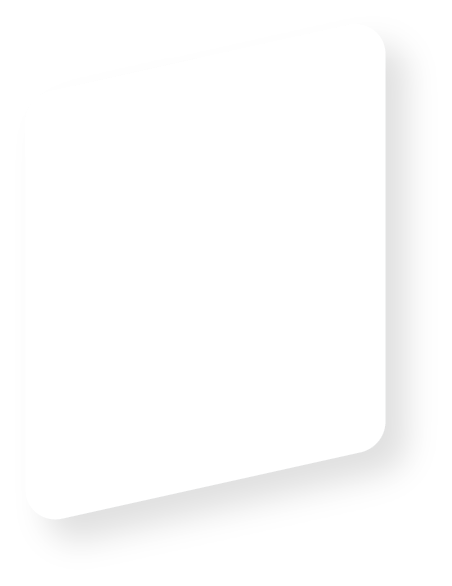 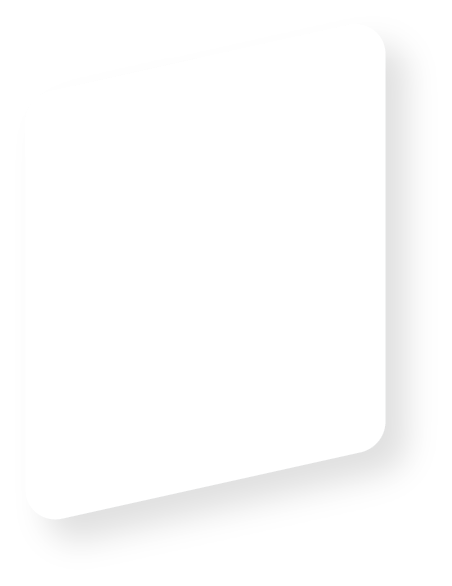 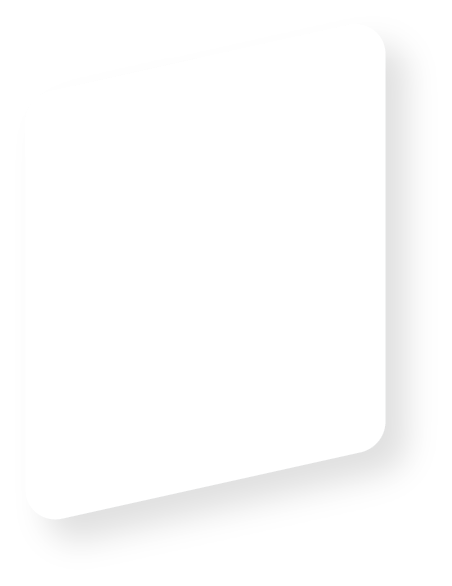 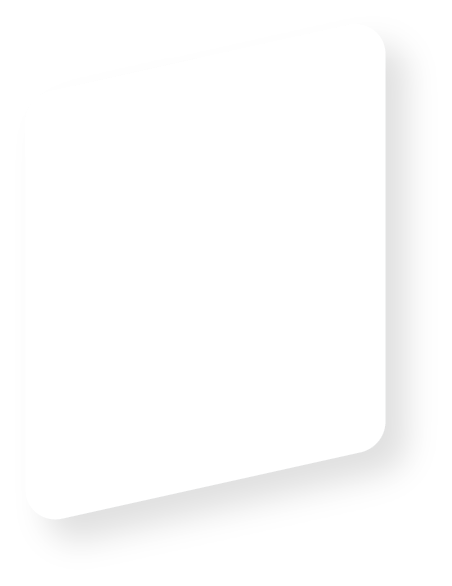 This is the initial phase where a product is conceptualized, designed, and developed.
The product starts gaining market acceptance and sales increase rapidly.
Sales begin to decline as the product becomes outdated or loses relevance.
Sales growth starts to slow down as the product reaches peak market penetration.
The product is launched into the market.
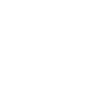 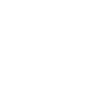 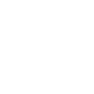 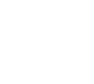 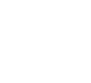 Product Lifecycle Management
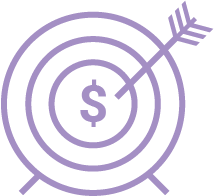 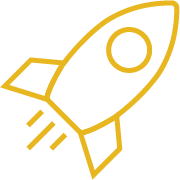 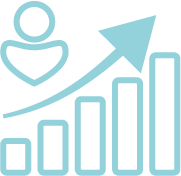 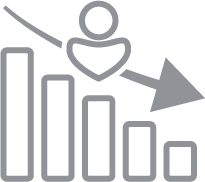 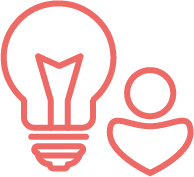 STAGE 01
STAGE 02
STAGE 03
STAGE 04
STAGE 05
Decline
Maturity
Growth
Introduction
Development
Sales begin to decline as the product becomes outdated 
or loses relevance.
Sales growth starts to slow down as the product reaches peak market penetration.
The product starts gaining market acceptance and sales increase rapidly.
The product is launched 
into the market.
This is the initial 
phase where a product 
is conceptualized,
designed, and developed.
Product Lifecycle Management
1
2
3
4
5
Development
Introduction
Growth
Maturity
Decline
This is the initial phase where a product is conceptualized, 
designed, and 
developed.
The product is launched 
into the market.
The product starts gaining market acceptance and sales increase rapidly.
Sales growth starts to slow down as the product reaches peak market penetration.
Sales begin to decline as the product becomes outdated or loses relevance.
Product Lifecycle Management
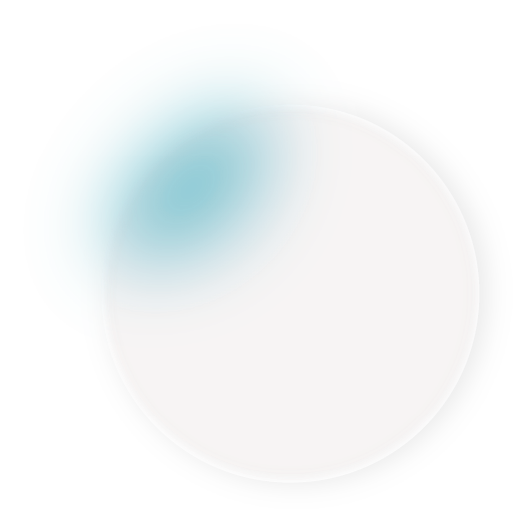 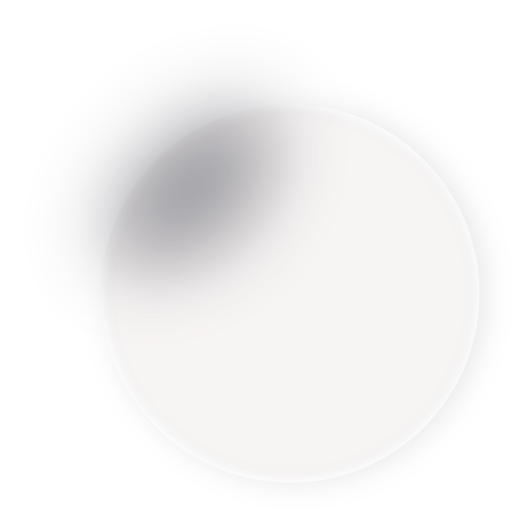 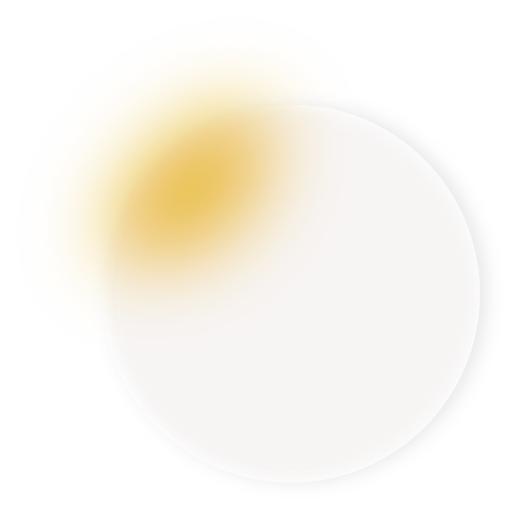 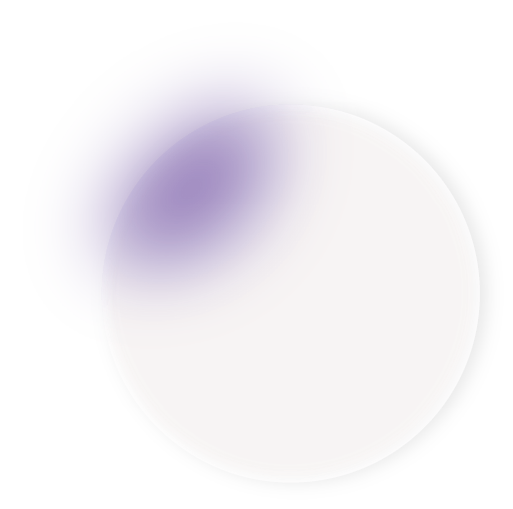 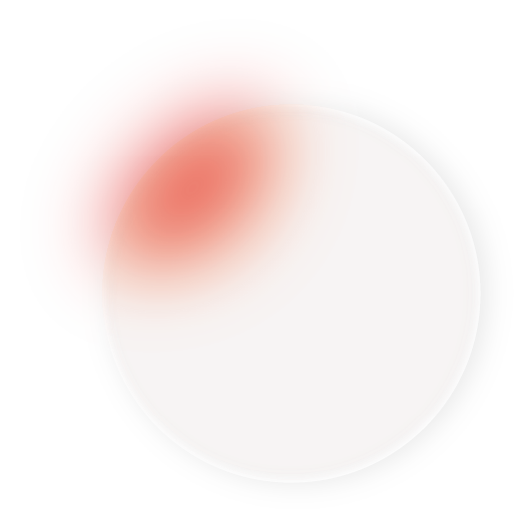 1
3
4
5
2
Growth
Maturity
Decline
Introduction
Development
Sales growth starts to slow down as the product reaches peak market penetration.
The product starts gaining market acceptance and sales increase rapidly.
The product is launched into the market.
This is the initial phase where a product is conceptualized, 
designed, and developed.
Sales begin to decline as the product becomes outdated or loses relevance.
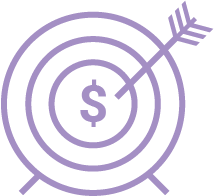 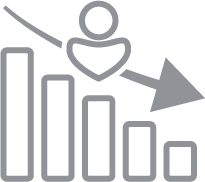 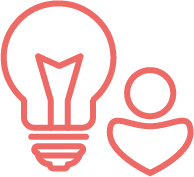 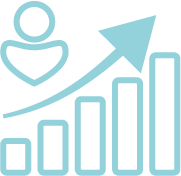 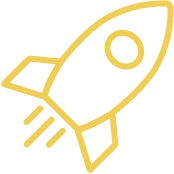 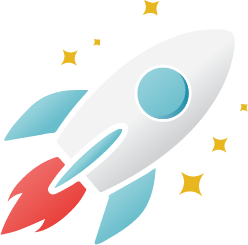 THANK YOU!
Product Lifecycle Management Roadmap Template